London Life Young Leaders
United Way of London & Middlesex
Financial Reports & the Board of Directors
by
Angela Byrne CPA CMA

October 3, 2015
Fiduciary Oversight & the Board
Financial Reports reviewed by the Board
Audited Financial Statements
Budgets & Interim Reports
Questions that Boards Forgot to Ask …… 
                  & the Consequences
Questions / Discussion
Today’s Agenda
Fiduciary oversight - “the duty of directors to act in the best interests of the organization they serve at all times, even at the expense of their own self-interest” 20 Questions Directors of Not-For-Profit Organizations Should Ask About Fiduciary Duty, CPA Canada, 2009
A key monitoring function of a Board of Directors is to ensure that financial stability and viability are maintained 
Boards must be diligent in its efforts to ensure that the organization is in a healthy financial position
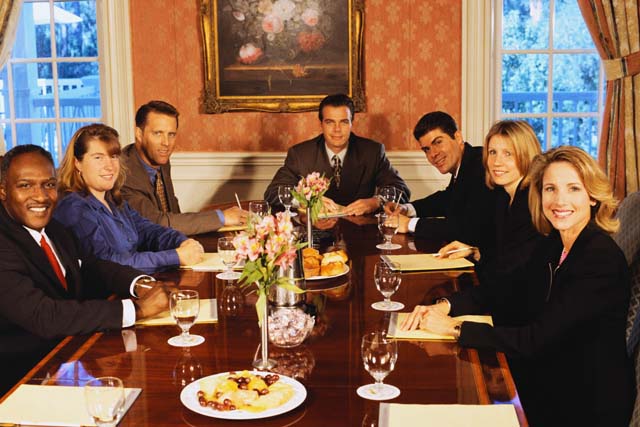 Fiduciary Oversight
The Board is ultimately accountable for ensuring the overall health & performance of the organization
The Board is held financially accountable by:
Clients/consumers for the sound financial management of the organization
Government funders for the prudent management of funds and complying with reporting requirements
Canada Revenue Agency for payroll remittance, charitable return, GST/HST
Donors for the prudent management of contributions and donations
Financial Accountability
Board is responsible for monitoring organizational performance & holding management accountable for results
Specific financial responsibilities include:
Financial stability and future viability 
Approval of the annual budget
Surplus/deficit in funding
Approval of capital acquisitions and dispositions
Approval of debt obligations
Annual Audit
Strong internal controls to ensure there is no opportunity for error, misuse or fraud
Financial Responsibilities
Signs of weak fiduciary oversight:
Overspending
Fraud
Resources mismanaged
Waste
Demoralizing culture
Debt
Fines & Penalties
Loss of charitable status
Why is it important?
The Board has a responsibility to ensure that financial reporting allows it to effectively monitor the financial stability and sustainability of the organization
Financial Responsibilities
Audited Financial Statements
Reports on the financial position of the organization and financial activity for the previous year
Used to inform stakeholders about the organization’ operations
Budgets
Forecasts future financial activity 
Provide information that enables effective planning, management and control
Interim reports
Reports on actual activity as compared to the budget
Financial Reports
Statement of Financial Position
Statement of Fund Revenue and Expenses
Statement of Changes in Fund Balances
Cash Flow Statement
Notes to the Financial Statements
Management Letter
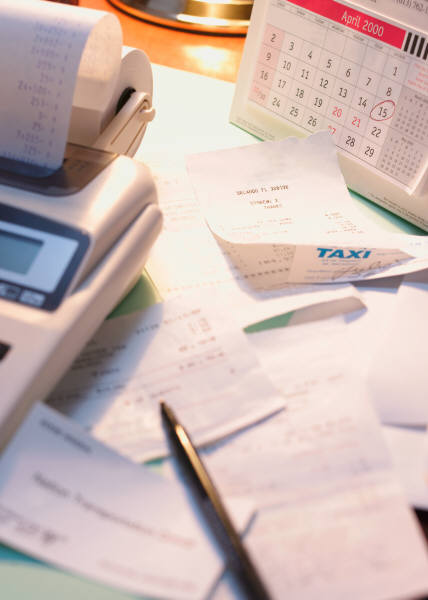 Audited Statements
What does it tell us?
Tells us about the financial health of the organization
Identifies assets (owns), liabilities (owes), fund balances (equity) of the organization
Fixed point in time or snapshot at year end
What questions to ask?
Is there enough cash to pay the bills? Is this increasing or decreasing?
How much liability (debt levels) is the organization carrying? Is this increasing or decreasing?
Fund balances increasing or decreasing? Why?
Statement of Financial Position
What does it tell us?
Revenue and expenses over a period of time
Excess of revenue over expenses
Changes in Fund balances 
Sustainability of programs 
What questions to ask? 
 Do variances indicate financial pressures that threaten future viability? If so, what action is being taken today to mitigate this threat? 
 Are there any significant surplus/deficits in programs? A surplus may indicate program outcomes are not being met and excess funds may need to be returned to the funder. A deficit may indicate building financial pressures.
Statement of Fund Revenue and Expenses
What does it tell us?
Exchange of money between the organization 
& outside world
Depicts the ways cash has changed during a designated period of time
Indicates sources & uses of cash
What questions to ask?
Are programs returning positive cash flow?
What is contributing to changes in cash balances?
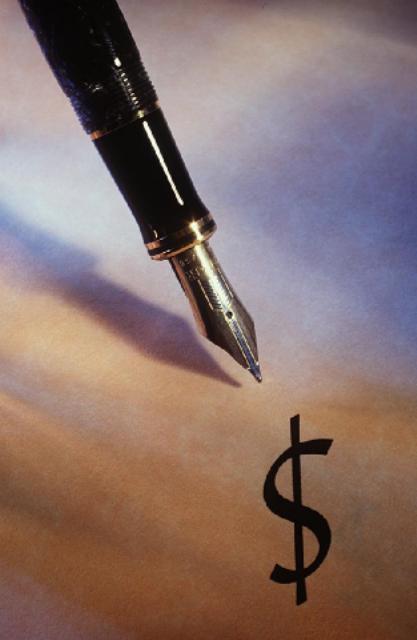 Cash Flow Statement
What does it tell us?
Provides the reader with additional information to better understand the statements
What questions to ask?
Are there any contingencies noted that could pose a financial risk?
Are there any related party transactions noted that could affect objectivity of directors?
Notes to the Financial Statements
“3. Fund accounting
The financial statements separately disclose the activities of the following funds maintained by United Way of London & Middlesex.
Operating Fund
The Operating Fund represents the excess of revenue over expenditures related to ongoing programs and activities. All agency allocations, strategic investments funded from the annual campaign and United Way agency itself are financed from this fund.”
Note Example
What does it tell us?
Provides us with auditor’s opinion on the financial health of the organization and the strength of internal controls 
What questions to ask?
Has the auditor noted any concerns regarding continued operations?  
What actions have been taken to rectify items mentioned in the management letter?
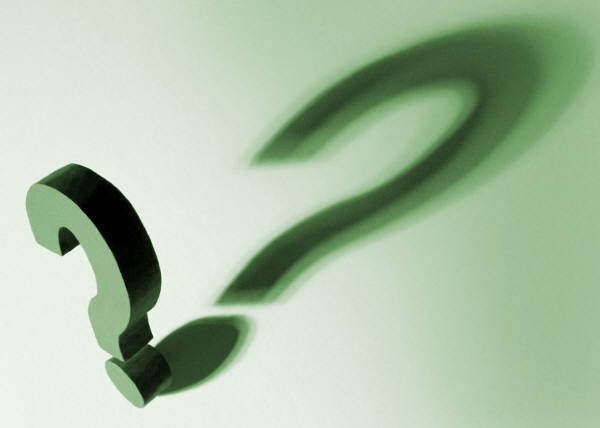 Management Letter
Board Actions
Review of audited financial statements with external auditor
Discuss financial status and internal controls
Identify any action required and implement
Audited Statements
What do Budgets tell us?
Forecasts (estimates) revenue and expenditures for specific period 
Ideally budget reflects the organization’s priorities, i.e. matches financial resources to organizational strategy
What questions to ask?
What are the key budget assumptions?
What events or activities may impact the budget?
Budgets & Interim Reports
Actions of the Board
Review budget with Executive Director
Compare last year’s budget to financial performance of previous year
Assess budget for reasonableness 
Determine magnitude of variances at which point Executive Director must return for Board approval 
Assess budget for consistency with strategic direction
Approve budget
Approval of the annual budget
What do Interim Reports tell us?
Monitors actual financial activity to budget
Provides information to act
What questions to ask?
At a consolidated level, are actual revenue and expenses in line with the budget?
What is the cause of the significant variances?
Are goals being achieved?
Budgets & Interim Reports
Financial risk of fundraising events
Programs that are not sustainable
Financial commitments without a plan
Missing financial reports
Boards that Forgot the Questions
Questions/discussion
www.angelabyrnecma.com
info@angelabyrnecma.com
@byrne_angela
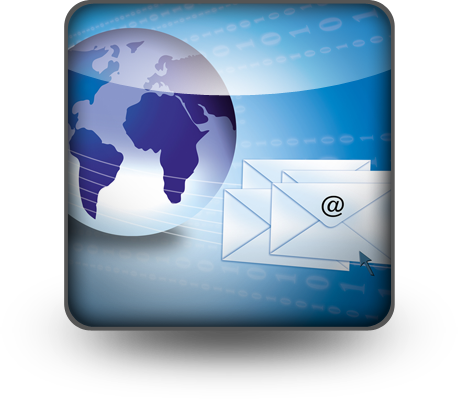 Contact me